Cognitive approach: Piaget's view
Aryal shiva
Piaget’s Background
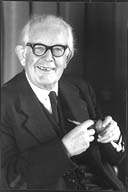 Born:  August 9, 1896
Died: Sept. 16, 1980
Birth Place:
Neuchatel, Switzerland
Education:
Received PhD from University of Neuchatel.
Key concepts  in piaget’s  theory
Piaget’s believed that cognitive functioning begins as responses to concrete phenomena – babies know only what they can touch, taste, or see. Our ability to use symbols and to think abstractly increases with each subsequent stage until we are able to manipulate abstract concept and consider hypothetical alternatives.
Theoretical  Notions
piaget designed a proper framework to understand the structure, functioning and development of the cognitive network of the human development.
Aspect of human mind:
 as a cognitive structure
As cognitive functioning
cognitive structure
Human  body is born with a few practical instincts and reflexes such as sucking, looking, reaching and grasping. Therefore, the initial cognitive structure of infant is supposed to incorporate only those cognitive ability which helps them to do such acts such as look, reach out or grasp.
Piaget said that as the child seeks to construct an understanding of world, the developing brain creates schemas. These  are actions or mental representations that organize knowledge. In this theory, behavioral  schemas  (physical activities) characterize infancy, and mental schemas ( cognitive activities) develop in childhood.
cognitive functioning
The structure of an organism is said to play a decisive \ crucial role in its functioning. Therefore , what is available to an individual in terms of his schemas decides how he is going to respond to the stimuli present in his physical or social environment
On the other hand, the individual has to adapt to his environment  for survival as well as proper growth and development. The key to his cognitive development thus lies in his constant interaction with an adaptation to his physical and social environment.
Adaptation : assimilation and accommodation
Assimilation refers to a kind of matching between the already existing cognitive structures and the environmental needs as they arise.
 Accommodation occurs when children adjust their schemas to fit new information and experiences.
Equilibration
It is a mechanism that piaget proposed to explain how children shift from one stage of thought to the next. 
The shift occurs as children experience cognitive conflict or disequilibrium , in trying to understand the world, eventually, they resolve the conflict and reach a balance or equilibrium of thought.
It is the need of optimal adaptation or maintaining balance between himself and his environment that makes an individual feel uncomfortable  and start reorganizing his cognitive structure for equipping himself with new ways of thinking and behaving.
The following factors in one’s cognitive make-up and its functioning.
The biologically inherited reflexes and mental  dispositions as the fundamental cognitive structure.
The change and development brought about in the cognitive structure through the maturation 
The change and development in the cognitive structure brought about  through experience, involving the processes of assimilation, accommodation and equilibration.
Stage of cogitative development
1.Sensori- motor stage ( from birth to about two years): 
 limited number of uncoordinated reflexes such as  sucking looking, reaching and grasping.
During the next four month the uncoordinated reflexes are coordinated into simple schemas e.g nipple
By the age of 8 months the infant is able to react to objects outside himself..
Action achemeas
2 Pre-operation stage ( about 2 to 7 years
Thinking is also  characterized by other symbolic representations images of the  things in the environment.
The stage can be  divided into :
 pre- conceptual phase : identify objects by their names and put them into certain classes. However , they usually make mistakes in this process of identification and concept formation e.g they think all men are “daddy”
Their mode of thinking and reasoning is quite illogical a this stage. e.g cows are big animals with four legs and a long tail. This animal is also big and has four legs and  long tail. Therefore it is a cow.
Their thinking is sometimes too imaginative and far removed from reality : they are unable to distinguish between ling   and non-living things.
Contd..
The other major characteristics o the intellectual structure of the child at this stage is concerned with his egocentric nature. e.g he considers that the sun and moon are following him, the rain falls to delight him, and obviously what exists in the external environment is specifically meant for him.
2 .Intuitive or innate phase ( approximately four to seven years) : at this stage the child progresses towards the formation of various concepts at a more advanced level for example, now he will agree that apples, oranges and bananas are all fruits despite the differences in their shape , color or taste. But what he thinks or solves at this stage is carried out intuitively, rather than in accordance with and logical rule.
3.The Concretes operational stage ( from 7 to 11yeas)
Concrete operational thought involves using the operations.
He can think about things and figure out discrepancy and relationships.
He begin to think in terms of a set of interrelated principles rather than single bits of knowledge. As a result he can think in terms of system.
His thinking becomes more logical and systematic :inductive and deductive.
Child now develop the ability to conserve both in terms of quantity and numbers of objects.
 reasoning about a family tree of four generations reveals a child’s concrete operational skills.
Children to reason about relations between classes. One such task is serialization , the concrete  operation that involves ordering stimuli along some quantitative dimension (such as length)
Contd…
At this stage , the child  thinks operationally and logical reasoning replaces intuitive thought but only in concrete situations. Classification skills are present but abstract problems go unsolved.
4. Formal operational stage ( from 11 to 15 years of age )
Thought is more abstract and idealistic and logical in this stage.
Presences of the more sophisticated cognitive abilities  like the ability to :
Builds of multiples hypothesis and a number of alternate solutions.
Verify  all possible solutions in a systematic and logical way.
Generalize and arrive at abstract rules that cover many specific situations
Contd..
According  to piaget , after he expiry of the formal operation stage the child may reach  full intellectual potential. He may discover the solutions of problems through mental manipulation of symbols by adopting a logical and systematic procedure known as scientific thinking and problem solving rather than a reflexive, motor sensory manipulation as  is done at the sensory stage.